Општи карактесистики на P1 елементите
Елементите кои спаѓаат во ова група се: B,AL,Ga,In,TL
Општа електронска конфигурација на овие елементи е ns2 np1
Овие елементи се наоѓаат во IIIB група во периоден сиситем
Оксидациоен број+3,освен Tl кој има и +1
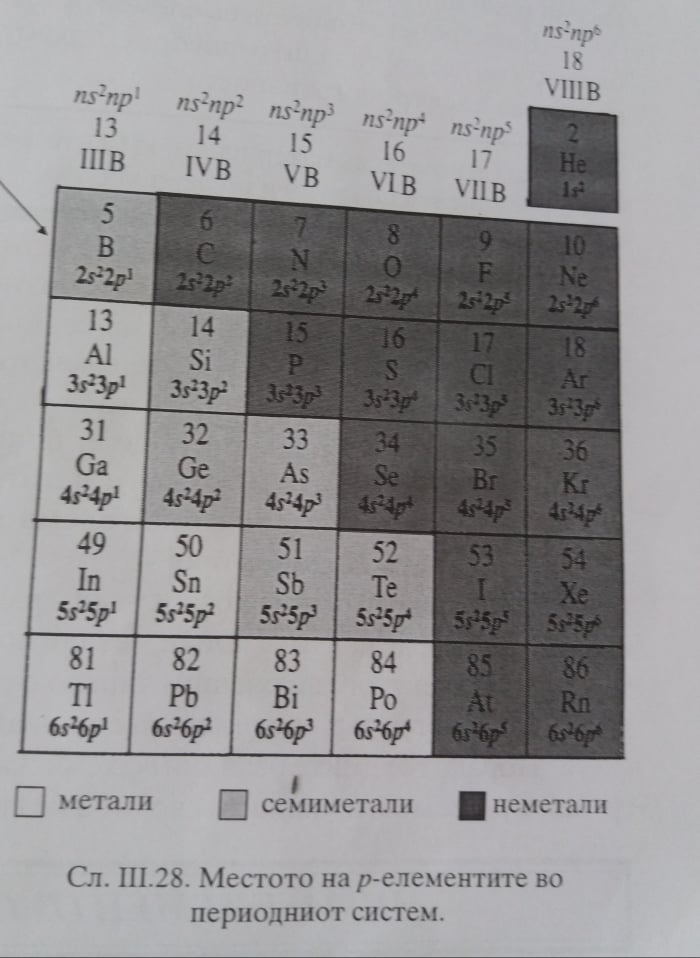 Физички својства на p1
Борот е семиметал и со голема тврдина

Другите елементи се метали
Во должина на група се намалува енергијата на јонизација и електронегативноста
Хемиски својства на p1елементите
Со кислород градат оксиди





Градат хидроксиди од типот Al(OH)3,освен борот тој образува киселина H3BO3
Исто како и s1 елементите градат хидриди со водород,реагират со халогени елементи,со азот,и со сулфур
Соединенијата на индиум и талиум се отровни
Борот гради хидриди борани
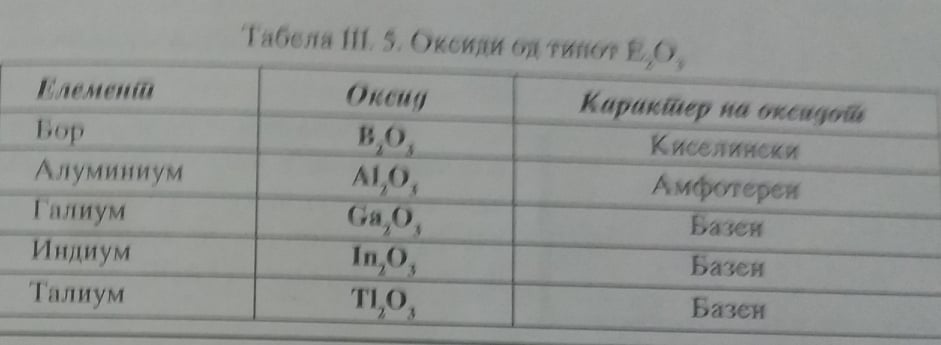